Mitä on olla paperittomana Suomessa?
Diakonissalaitoksen maahantulijoiden palvelut
Haavoittuvassa  asemassa olevat henkilöille 
paperittomana Suomessa elävät ei-EU kansalaiset  (tai uhka paperittomuudesta)
Itä-Euroopan liikkuva väestö
ihmiskaupan uhrit
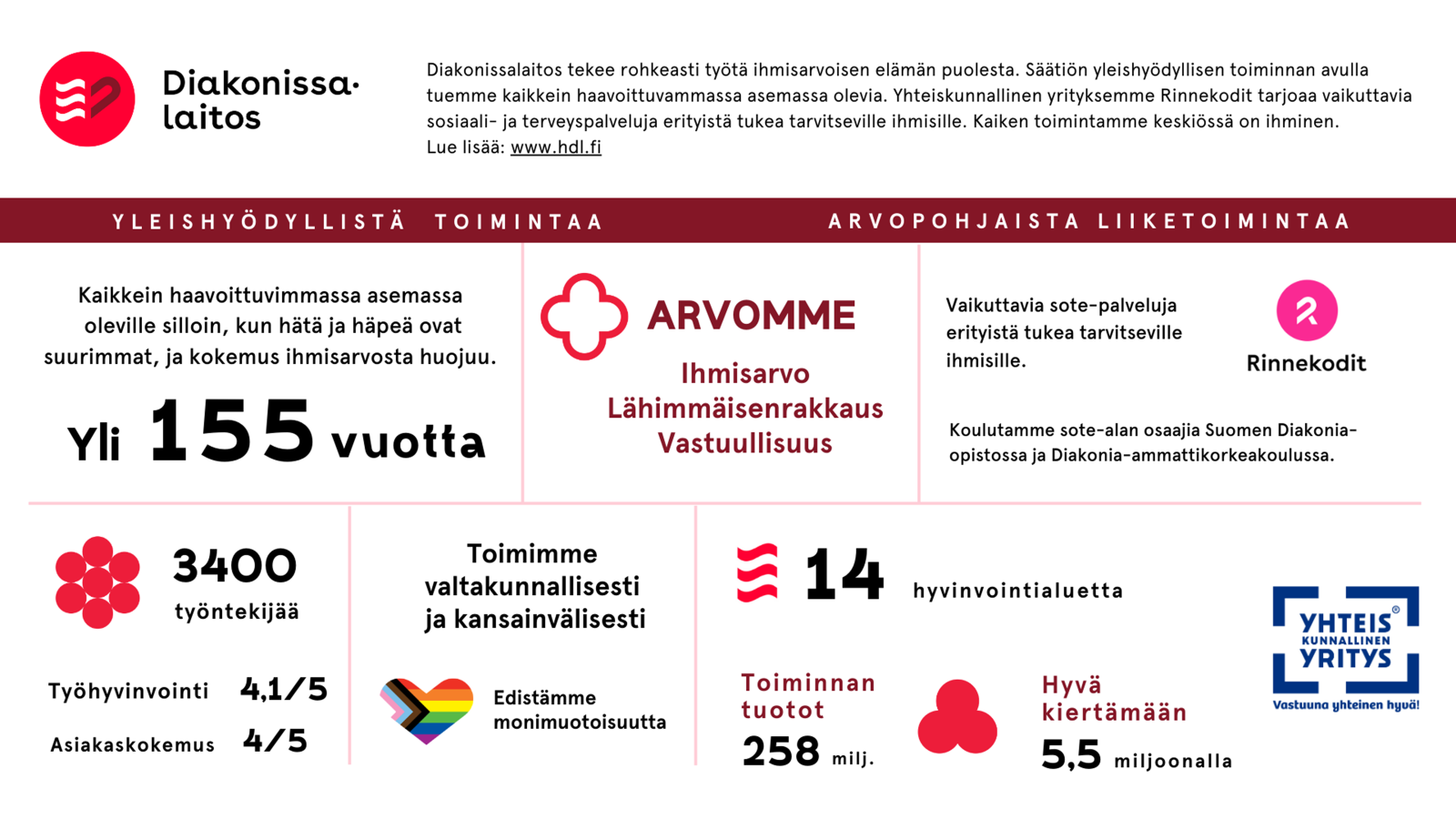 Paperittomuuden juurisyyt (ei-EU kansalaiset) 
Oleskelulupaperusteet
Muut syyt esim.
erittäin haavoittuva asema
Ihmiskaupan tutkinta
sairaudet
Perhesiteet 
Suomessa
Työnteko Suomessa
KV-suojelu
Opinnot Suomessa
Valituslupaprosessit oikeusasteissa hallinto-oikeus ja korkein hallinto-oikeus
Paperittomuuden juurisyyt (ei-EU kansalaiset)
Oleskelulupaperusteet
Perhesiteet 
Suomessa
- Teennäiset tulorajat ulkomaalaistaustaisille vuonna 2016
Muut syyt esim.
erittäin haavoittuva asema
Ihmiskaupan tutkinta
Sairaudet
Työnteko Suomessa
Vuodesta 2016 rajoitteet työnteko-oikeuteen
Tiukennuksia vuonna 2019
KV-suojelu
Humanitää-rinen 
peruste poistu
Opinnot Suomessa
Valituslupaprosessit oikeusasteissa hallinto-oikeus ja korkein hallinto-oikeus
Paperittomuuden juurisyyt (ei-EU kansalaiset) 
Oleskelulupaperusteet
Perhesiteet 
Suomessa
Muut syyt esim.
erittäin haavoittuva asema
Ihmiskaupan tutkinta
Sairaudet
Työnteko Suomessa
- esto turvapaikkaa hakeneelle vuonna 2024
KV-suojelu
Opinnot Suomessa
Valituslupaprosessit oikeusasteissa hallinto-oikeus ja korkein hallinto-oikeus
Paperittomana, yhteiskunnan ulkopuolella, eläminen Suomessa
Sosiaali- ja terveyspalvelut Kelasta ja Helsingissä Kalasataman hyvinvointikeskuksesta, välttämättömät palvelut voimassa mutta lakimuutos lainsäädäntöprosessissa
	- erilaisia käytäntöjä nyt jo mitä palveluita hyvinvointialueet tarjoavat
	- aiheuttaa huolen toimeentulosta suurella osalla 
	- johtaa usein erilaiseen ihmisten hyväksikäyttöön ja pahimmillaan 	  ihmiskauppaan
	
Ei oikeutta vuokra-asuntoon (ei sosiaaliturvatunnusta)
Hätämajoitus
Kimppakämpät yms. piiloasunnottomuuden ilmiöt

Pelko elämisestä ja olemassa olon oikeudesta
Karkotuspäätökset useimmiten lainvoimaisia ja uhka palautuksesta todellinen
Toivon talon kansallisuudet asiakaskohtaamisissavuosi 2024
ei – EU kansalaiset
Eniten edustettuina Irak, Somalia, Marokko

Muut kansallisuudet Tunisia, Algeria, Egypti, Palestiina, Syyria, Jemen, Libanon, Oman, UAE, Jordan, Libya, Iran, Afganistan, Venäjä, Gambia, Nigeria, Etelä-Sudan, Etiopia, Eritrea, Kamerun, Norsunluunrannikko, Kongo, Kenia,  Senegal, Uganda, Ghana, Sambia, Turkki, Nepal, Bangladesh, Pakistan, Intia, Meksiko, Chile, Kolumbia, Peru, Brasilia, Nigaraqua

Itä-Euroopan väestö
Romania, Bulgaria, Moldova
41,4 %
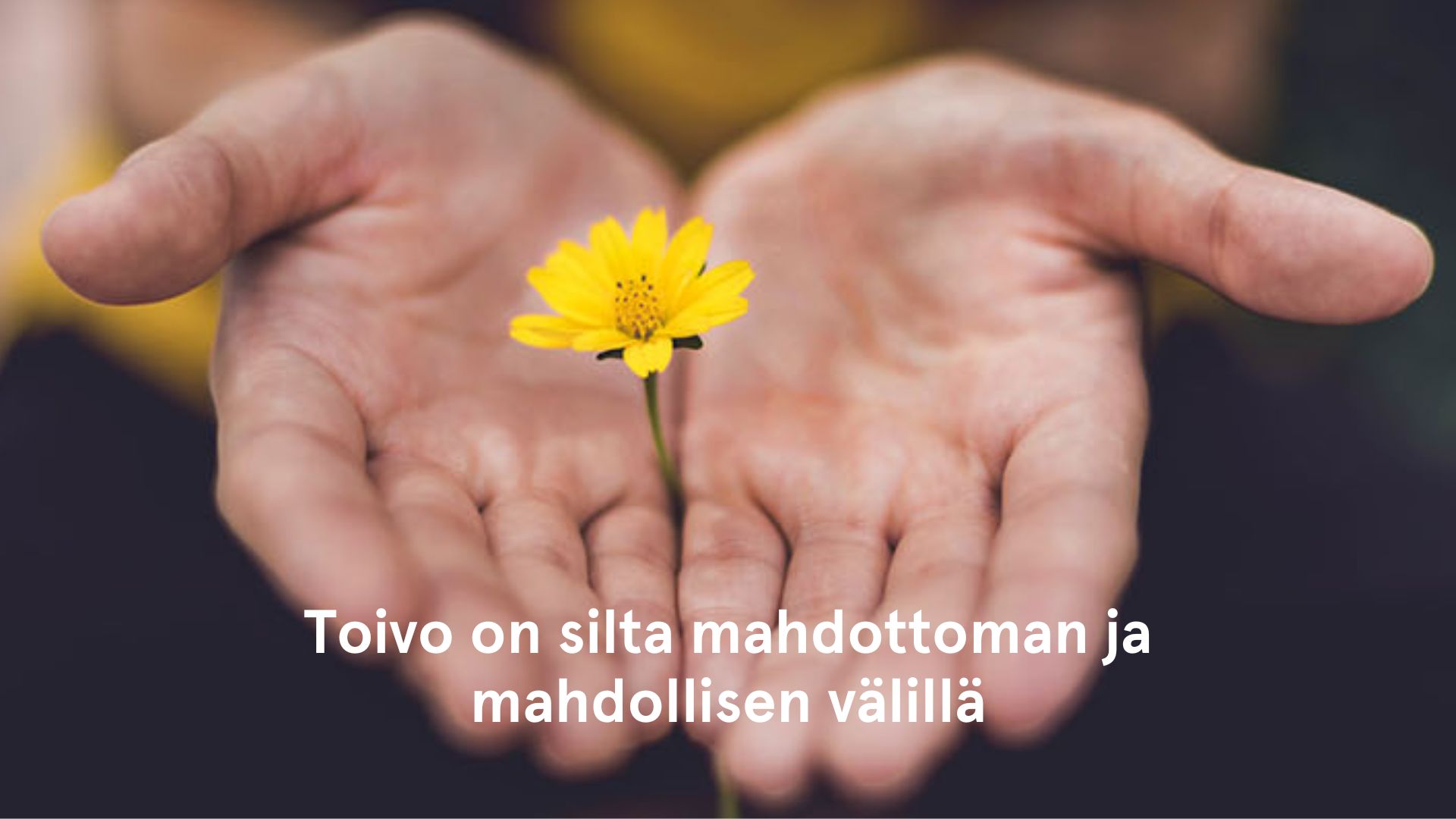 Toivon talo
Sahaajankatu 49, 00880 Helsinki
Hirundo
Al Amal
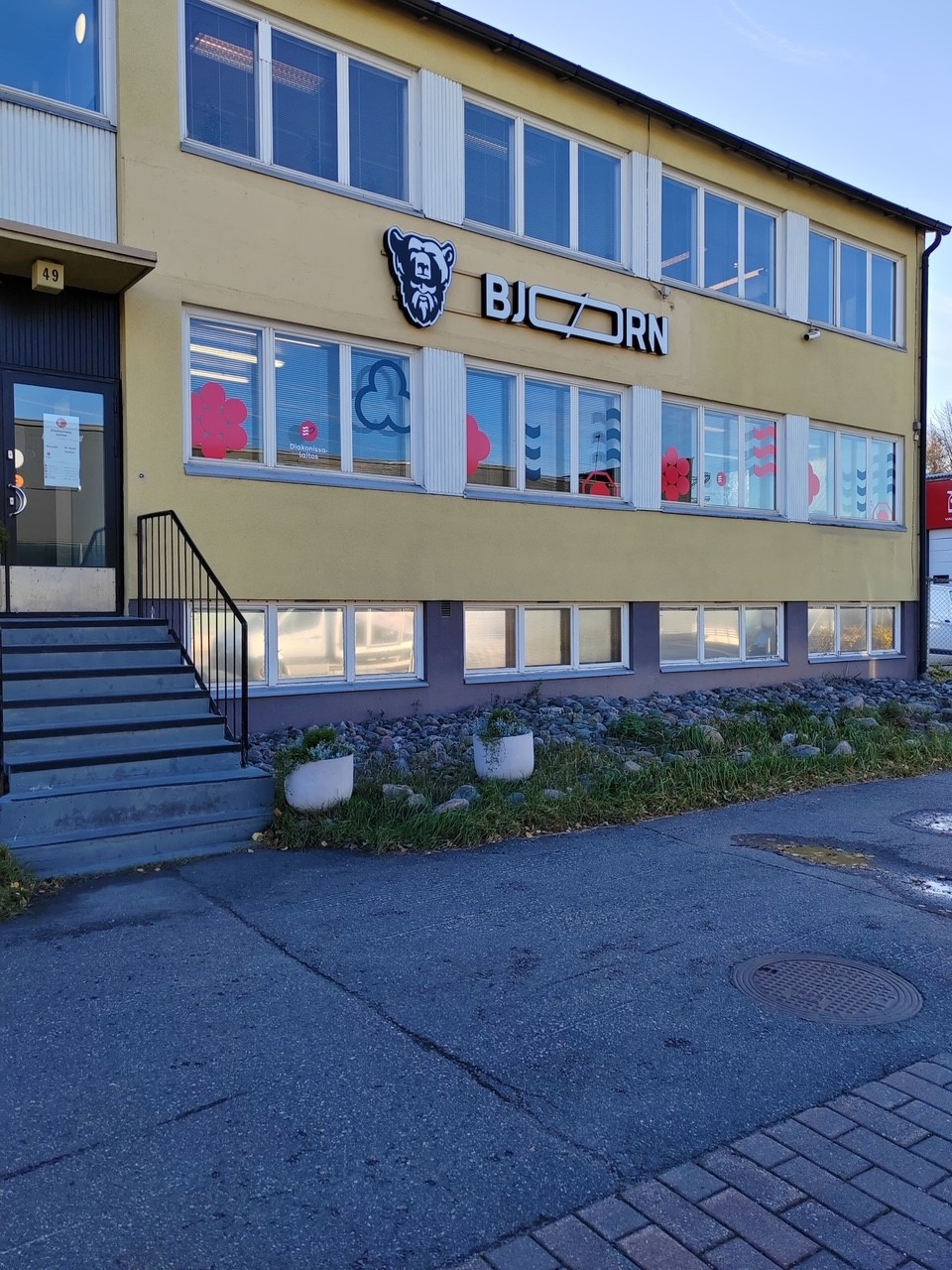 Paperittomien päiväkeskus
Itä-Euroopan liikkuvan väestön päiväkeskus
+ Ihmiskaupan uhrien työelämävalmennus2 (IKUT2)
Toivon talo
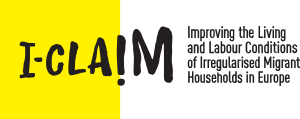 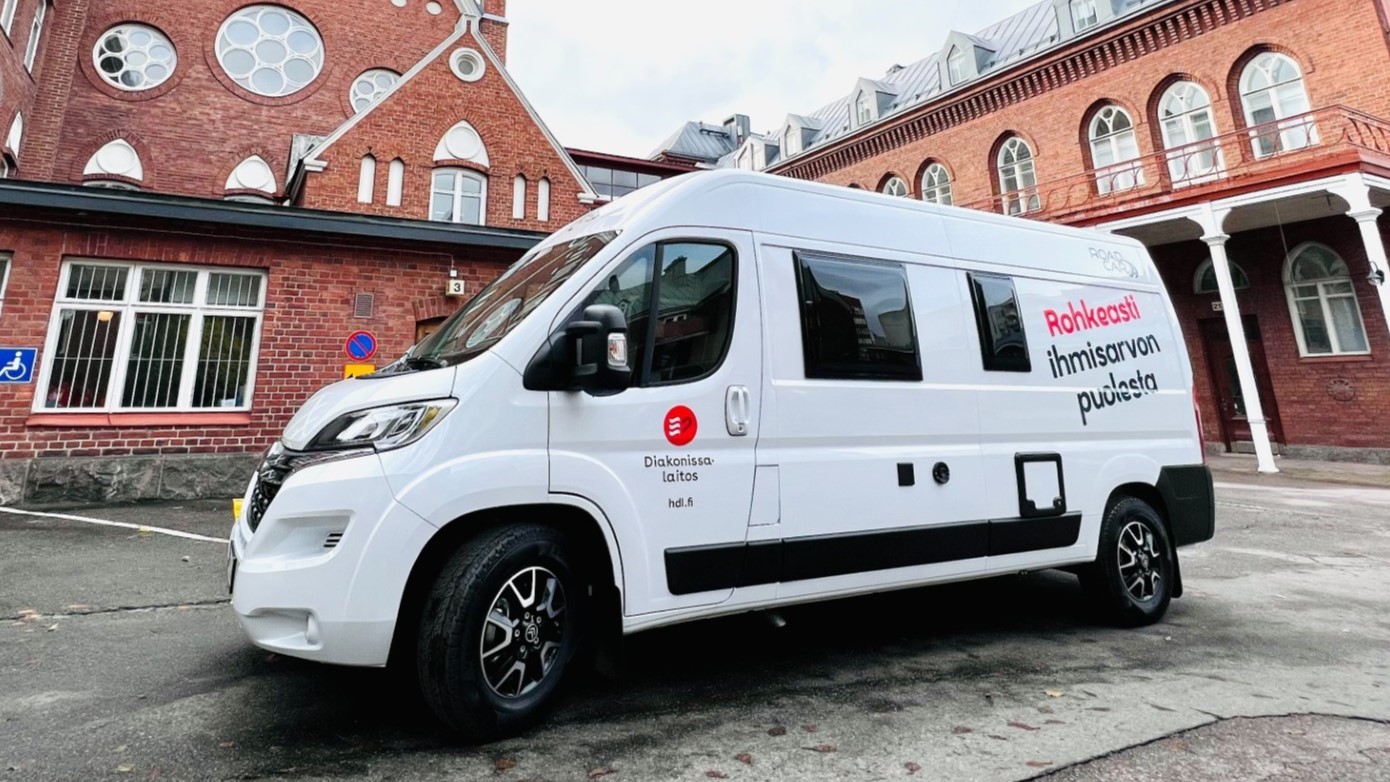 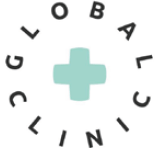 Laaja yhteistyökumppaneiden verkosto:
esim. Suomen Punainen risti, Lääkärien sosiaalinen vastuu, Pakolaisneuvonta, Helsingin kaupunki / hyvinvointialue, VAKE hyvinvointialue, ProTuki-piste, Iso Numero -lehti
Rahoittajia:
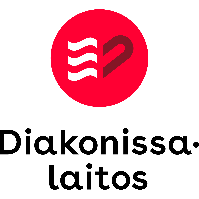 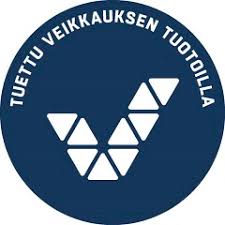 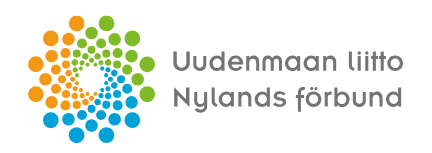 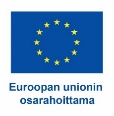 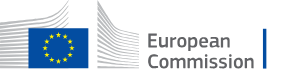 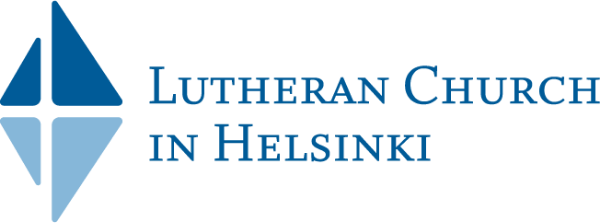 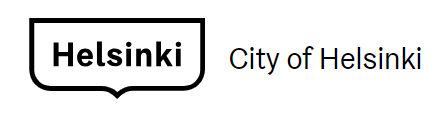 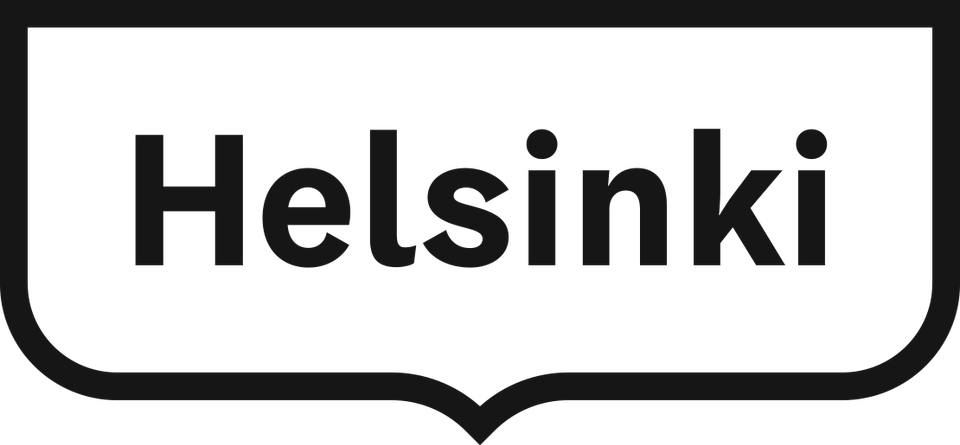 Toivon talon palvelut
Paperittomat
-pyykinpesu
-ruuanlaitto
-ruuanjakelu
-suihku
-psykosiaalinen tuki
-neuvonta ja ohjaus
-retket
-aktiviteetit 
(myös perheet)
-etsivätyö, kohtaamiset kadulla
EU-liikkuva väestö
-pyykinpesu
-ruuanlaitto
-ruuanjakelu
-suihku
-psykosiaalinen tuki
-neuvonta ja ohjaus
-aktiviteetit 
-ryhmätoiminnot
-etsivätyö, kohtaamiset kadulla
Ihmiskaupan uhrit
-pyykinpesu
-ruuanlaitto
-ruuanjakelu
-psykosiaalinen tuki ja neuvonta rikosprosessin eri vaihessa
-työelämätaitojen valmennus ohjelma (sis. yksilöohjauksen)
Toivon talossa 
-sosiaalityöntekijät
-PAN lakimies
-Global Clinic ja muu monipuolinen terveysneuvonta
-ProTukipisteen neuvonta
-kielikerho
-tutkimustoiminta ja selvitykset
- Yhteistyö Iso Numero lehden kanssa
Vuosina 2021 – 2024 virallistettu 
n. 900 paperittoman oleskelu -> oleskelulupia
Vuosina 
2018 – 2024 kohdattu 
n. 3500 paperitonta
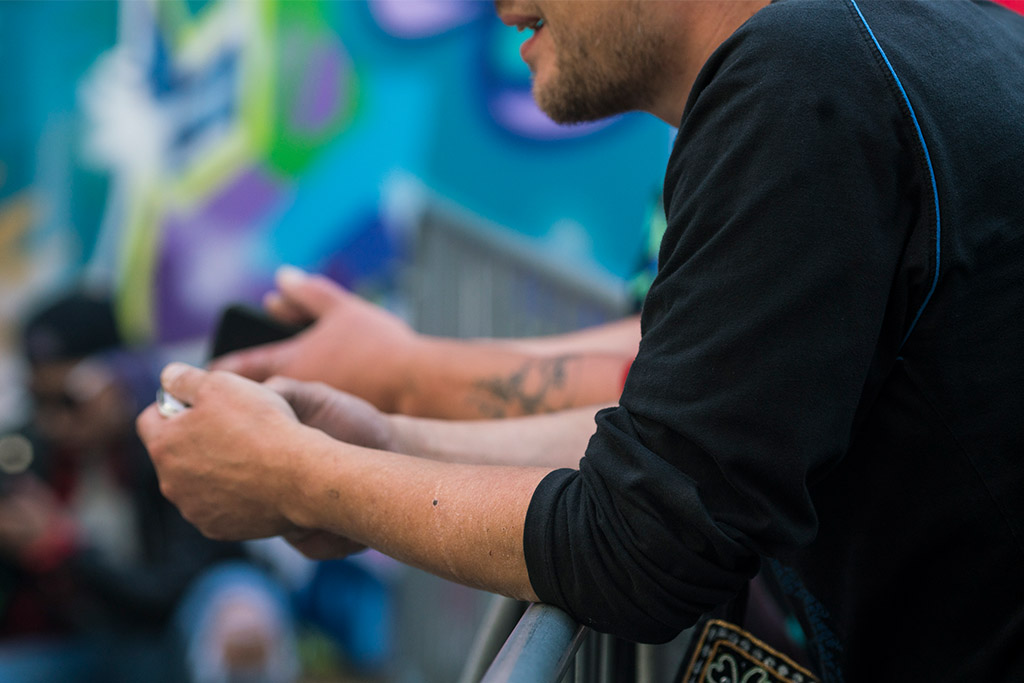 EU-liikkuva väestö pääkaupunki-seudulla 
n. 500 henkilöä, vaihtelevasti asiakkuudessa
Vuosina 2023 – 2024 valmennettu työelämätaitoja 
40 ihmiskaupan uhrille
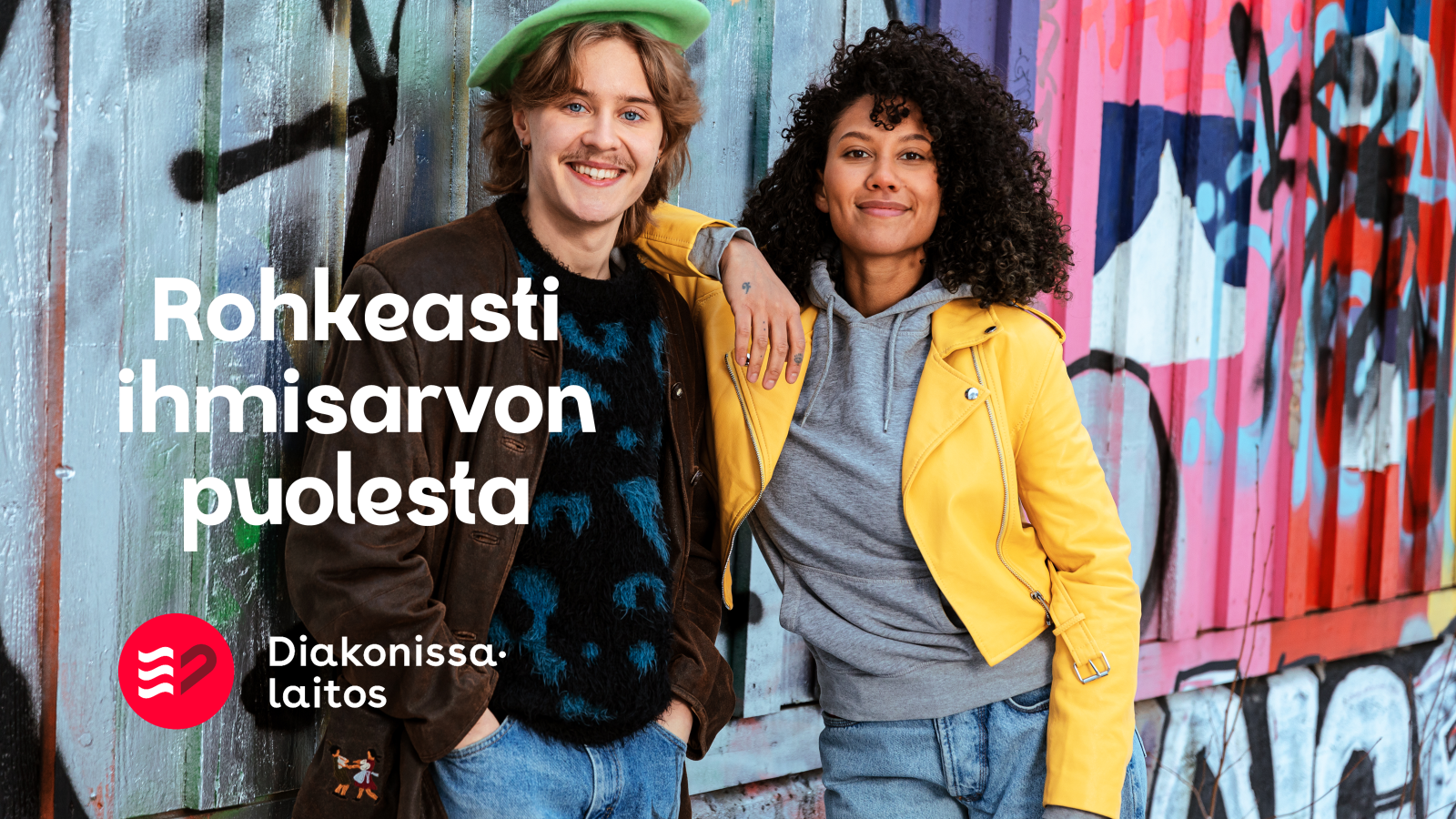 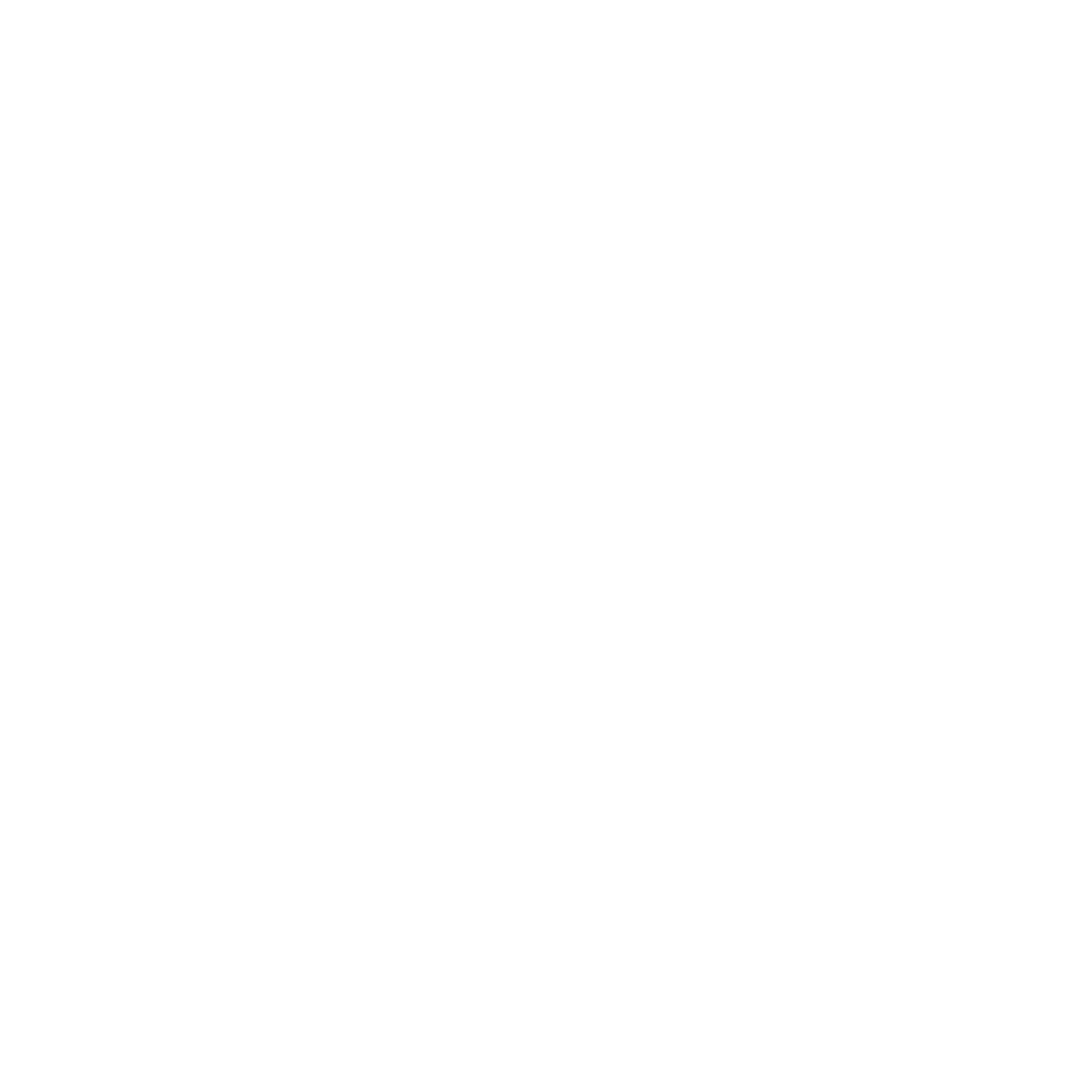 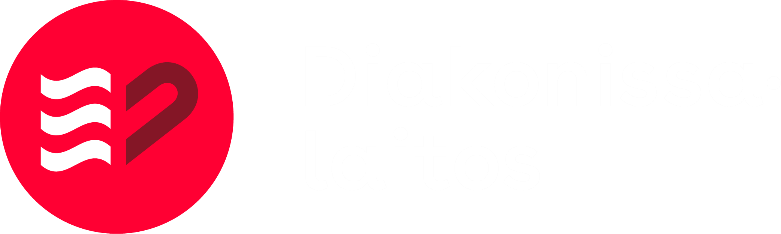 Anne HammadMaahantulijoiden palvelut,palveluyksikön johtajapuh. 050 50 200 22email anne.hammad@hdl.fi